UNIDAD II

2.6. PROCEDIMIENTOS DE RÉGIMEN ESPECIAL
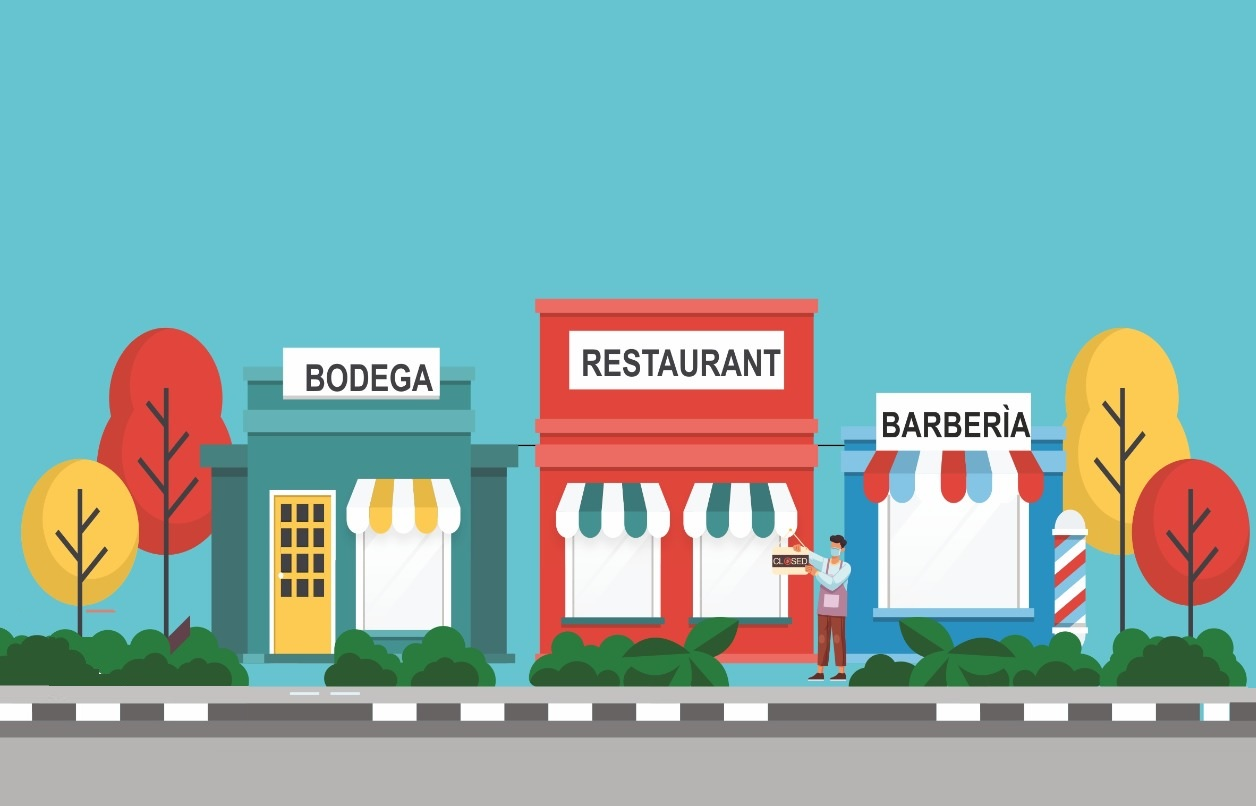 FACULTAD DE CIENCIAS POLÍTICAS Y ADMINISTRATIVAS
Asignatura: ACTIVIDAD CONTRACTUAL PÚBLICA	
Periodo: 2024-2S 
Dra. Rosa ambi infante
LOS PROCEDIMIENTOS DE RÉGIMEN ESPECIAL
Son modalidades específicas de contratación pública que se utilizan en situaciones particulares o excepcionales, donde los procedimientos comunes no son aplicables o adecuados. Estos procedimientos están diseñados para asegurar la eficiencia, transparencia y legalidad en adquisiciones que requieren un enfoque diferente.
PRINCIPALES PROCEDIMIENTOS DE RÉGIMEN ESPECIAL EN ECUADOR:
1. CONTRATACIÓN DIRECTA
2. EMERGENCIA
3. CONSULTORÍA ESPECIALIZADA
4. CONTRATACIONES INTERNACIONALES
PRINCIPALES PROCEDIMIENTOS DE RÉGIMEN ESPECIAL EN ECUADOR:
1. Contratación Directa
Definición: Procedimiento que permite a una entidad pública contratar directamente a un proveedor, sin necesidad de un proceso competitivo, en situaciones especiales definidas por la ley.
Causales: La ley establece causales específicas para la contratación directa, como emergencias, exclusividad de proveedor, confidencialidad, entre otras.
Proceso: Requiere justificación documentada de la causal y aprobación por la autoridad competente. Debe ser publicado en el portal de compras públicas para asegurar la transparencia.
2. EMERGENCIA
Definición: Utilizado en situaciones de emergencia que requieren una respuesta rápida para prevenir o mitigar daños, como desastres naturales, crisis sanitarias, entre otros.
Proceso: La entidad pública puede proceder a la contratación inmediata de los bienes, servicios u obras necesarios, siguiendo un proceso simplificado y ágil.
Justificación: Debe haber una declaración formal de emergencia y la contratación debe ser justificada y documentada.
3. CONSULTORÍA ESPECIALIZADA
Definición: Procedimiento utilizado para la contratación de servicios de consultoría especializados que requieren conocimientos técnicos o profesionales específicos.
Proceso: Incluye la elaboración de términos de referencia detallados y la evaluación de las propuestas basadas en méritos y capacidad técnica.
Evaluación: Se prioriza la calidad técnica sobre el precio, asegurando que se selecciona al consultor con la mejor capacidad para cumplir con los requisitos del proyecto.
4. CONTRATACIONES INTERNACIONALES
Definición: Procedimiento para la adquisición de bienes, servicios u obras de proveedores internacionales, cuando no es posible o conveniente adquirirlos a nivel nacional.
Proceso: Se siguen normas y estándares internacionales de contratación, y puede involucrar la participación de organismos internacionales.
Beneficios: Permite acceder a tecnología, conocimientos y recursos disponibles a nivel global, ampliando las opciones y mejorando la calidad de las adquisiciones.
Ejemplo de Uso
Imaginemos que una entidad pública necesita adquirir equipos médicos especializados que no están disponibles en el mercado nacional. Puede utilizar el procedimiento de contratación internacional para seleccionar un proveedor extranjero que ofrezca los equipos necesarios, siguiendo estándares internacionales y asegurando la mejor calidad y precio.
Los procedimientos de régimen especial son esenciales para asegurar que las entidades públicas puedan responder eficazmente a situaciones únicas o excepcionales, garantizando siempre la transparencia y el uso eficiente de los recursos públicos.
2.6.1 . NORMAS COMUNES
Los procedimientos de régimen especial en la contratación pública están sujetos a ciertas normas comunes que garantizan la transparencia, legalidad y eficiencia en el proceso de adquisición de bienes, servicios y obras.
PRINCIPALES NORMAS COMUNES APLICABLES A ESTOS PROCEDIMIENTOS:
1. Transparencia
Publicidad de la Convocatoria: Aunque algunos procedimientos de régimen especial pueden tener características específicas en cuanto a publicidad, es esencial que las convocatorias, resultados y contratos adjudicados sean publicados en el portal de compras públicas para garantizar la transparencia y el acceso a la información.
2. Justificación de la Necesidad
Documentación: La entidad contratante debe justificar la necesidad de utilizar un procedimiento de régimen especial en lugar de un procedimiento común. Esta justificación debe estar documentada y disponible para revisión.
3. Cumplimiento Normativo
Regulación Legal: Todos los procedimientos de contratación deben cumplir con las normativas y leyes vigentes, incluyendo las disposiciones específicas para los procedimientos de régimen especial.
Aprobación y Supervisión: Los procedimientos deben contar con la aprobación y supervisión de las autoridades competentes, asegurando que se cumplan todos los requisitos legales y normativos.
4. Competencia y Selección
Selección Justa y Equitativa: Aunque los procedimientos de régimen especial pueden ser más flexibles, la selección de proveedores debe ser justa y equitativa, garantizando la libre competencia y evitando cualquier tipo de favoritismo.
Evaluación de Propuestas: Las propuestas recibidas deben ser evaluadas de manera objetiva, con base en criterios preestablecidos como calidad, precio, experiencia y capacidad técnica.
5. Contrato y Ejecución
Redacción de Contratos: Los contratos adjudicados deben ser claros y detallados, especificando las obligaciones de las partes, plazos de entrega, términos de pago y condiciones de cumplimiento.
Supervisión de la Ejecución: La entidad contratante debe supervisar la correcta ejecución del contrato, asegurando que el proveedor cumpla con todas las especificaciones y términos acordados.
6. Rendición de Cuentas
Informe Final: Al finalizar el contrato, se debe elaborar un informe detallado que incluya una evaluación del cumplimiento del proveedor, los resultados obtenidos y cualquier incidencia ocurrida durante la ejecución del contrato.
Auditoría y Revisión: Los procedimientos y contratos de régimen especial pueden ser sujetos a auditorías y revisiones para verificar el cumplimiento de las normas y la correcta utilización de los recursos públicos.
EJEMPLO DE APLICACIÓN
Si una entidad pública necesita contratar servicios de emergencia debido a un desastre natural, debe justificar la necesidad del procedimiento especial, asegurarse de que la contratación sea transparente, documentar todas las etapas del proceso, evaluar las propuestas de manera justa, supervisar la ejecución del contrato y rendir cuentas sobre los resultados obtenidos.
Estas normas comunes aseguran que los procedimientos de régimen especial se realicen de manera justa, eficiente y transparente, cumpliendo con los principios de legalidad y buena gestión de los recursos públicos.
2.6.2. COMUNICACIÓN SOCIAL
La Comunicación Social es un componente crucial en los procedimientos de contratación pública, especialmente dentro de los procedimientos de régimen especial. Este componente asegura que la información relevante sobre los procesos de contratación sea transparente y accesible para todos los interesados, promoviendo la participación ciudadana y la rendición de cuentas.
PRINCIPALES ASPECTOS DE LA COMUNICACIÓN SOCIAL EN LA CONTRATACIÓN PÚBLICA:
1. Transparencia y Publicidad
Divulgación de Información: Es esencial que las entidades públicas publiquen toda la información relevante sobre los procesos de contratación, incluyendo convocatorias, términos de referencia, resultados de las evaluaciones y adjudicaciones de contratos.
Portal de Compras Públicas: La información debe ser publicada en el portal de compras públicas, que es el principal medio de comunicación y transparencia para las contrataciones públicas.
2. Acceso a la Información
Participación Ciudadana: La comunicación social permite que los ciudadanos tengan acceso a la información sobre los procesos de contratación, fomentando la transparencia y la confianza en las instituciones públicas.
Canales de Comunicación: Además del portal de compras públicas, las entidades pueden utilizar otros canales de comunicación como redes sociales, boletines informativos y conferencias de prensa para difundir la información.
3. Responsabilidad y Rendición de Cuentas
Informes de Gestión: Las entidades públicas deben elaborar y publicar informes de gestión que detallan el progreso y los resultados de los procesos de contratación, permitiendo a la ciudadanía y a los órganos de control evaluar el cumplimiento de los objetivos y la correcta utilización de los recursos.
Auditorías y Evaluaciones: Los procedimientos de régimen especial pueden ser sujetos a auditorías internas y externas para asegurar que se han seguido los principios de legalidad, eficiencia y transparencia.
4. Participación de Proveedores y Contratistas
Consultas y Feedback: Las entidades públicas deben establecer mecanismos para recibir consultas y feedback de los proveedores y contratistas, asegurando que sus inquietudes y recomendaciones sean consideradas en la mejora continua de los procesos de contratación.
Talleres y Capacitaciones: Organizar talleres y capacitaciones para proveedores y contratistas sobre los procedimientos de contratación, requisitos y mejores prácticas, promoviendo una mayor participación y competencia
.
Ejemplo de Uso
Una entidad pública que necesita contratar servicios de emergencia puede utilizar la comunicación social para informar rápidamente a la ciudadanía sobre la situación de emergencia, los procedimientos de contratación que se van a seguir, y las empresas seleccionadas para proveer los servicios necesarios. Esto no solo asegura transparencia, sino que también mejora la percepción pública sobre la gestión de la entidad.
La comunicación social es fundamental para promover la transparencia, la participación ciudadana y la rendición de cuentas en los procedimientos de contratación pública, asegurando que las entidades públicas actúen de manera abierta y responsable.
2.6.3. Asesoría y Patrocinio Jurídico
La Asesoría y Patrocinio Jurídico en los procedimientos de contratación pública, y especialmente en los procedimientos de régimen especial, son esenciales para asegurar que las entidades públicas cumplan con todas las normativas legales y reglamentarias aplicables. Este soporte legal es crucial para prevenir posibles conflictos y garantizar la transparencia y legalidad en cada etapa del proceso
1. Asesoría Jurídica
Consulta Legal: La asesoría jurídica implica proporcionar orientación y consejo sobre la aplicación de las leyes y regulaciones pertinentes a los procedimientos de contratación pública. Esto incluye la interpretación de la normativa vigente y la resolución de dudas legales que puedan surgir.
Elaboración de Documentos: Ayuda en la redacción de términos de referencia, contratos y otros documentos necesarios para el proceso de contratación, asegurando que cumplan con las disposiciones legales.
Revisión de Propuestas: La asesoría jurídica también se encarga de revisar las propuestas recibidas para verificar su cumplimiento con los requisitos legales y contractuales establecidos en la convocatoria.
. Patrocinio Jurídico
Representación Legal: El patrocinio jurídico implica representar legalmente a la entidad pública en casos de disputas o litigios relacionados con los procedimientos de contratación. Esto puede incluir la defensa en juicios, arbitrajes u otros procesos legales.
Negociación y Mediación: Participa en la negociación y mediación con proveedores y contratistas para resolver conflictos de manera amistosa y eficiente, evitando la necesidad de llegar a los tribunales.
Cumplimiento Normativo: Garantiza que todas las decisiones y acciones tomadas durante el proceso de contratación cumplan con las normativas legales, reduciendo el riesgo de impugnaciones y sanciones.
Prevención de Conflictos
Capacitación y Formación: La asesoría y patrocinio jurídico también pueden incluir la capacitación y formación de los funcionarios públicos en temas de contratación, para asegurar que comprendan plenamente las normas y procedimientos legales.
Auditoría y Supervisión: Participa en la auditoría y supervisión de los procesos de contratación para identificar y corregir posibles irregularidades antes de que se conviertan en problemas legales.
Ejemplo
Si una entidad pública enfrenta un conflicto con un proveedor durante la ejecución de un contrato, el asesor jurídico revisará el contrato y las normativas aplicables, proporcionará consejo sobre las posibles soluciones legales y, si es necesario, representará a la entidad en cualquier procedimiento legal que se derive del conflicto.
La asesoría y patrocinio jurídico son componentes fundamentales para asegurar la transparencia, legalidad y eficiencia en los procedimientos de contratación pública, protegiendo los intereses de la entidad y garantizando el cumplimiento de las normativas